Trường THCS Long Biên
     Năm học 2020 - 2021
GV: Bùi Văn Hùng
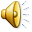 BA  ĐIỂM  THẲNG  HÀNG
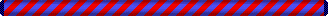 M     a ; N     a ; P     a
Kiểm tra bài cũ
Vẽ hình theo diễn đạt sau:
Cho đường thẳng a và  điểm M, N thuộc a, điểm P 
không thuộc a. Ghi các ký hiệu.
.
P
.
M
.
N
a
BA  ĐIỂM  THẲNG  HÀNG
1. Thế nào là 3 điểm thẳng hàng?
- Ba điểm thẳng hàng là ba điểm cùng thuộc một đường thẳng.
- Ba điểm không cùng thuộc bất kỳ đường thẳng nào ta nói chúng không thẳng hàng
.      .         .
A    C        D      . 
                           E
- 3 điểm A, C, D thẳng hàng.
- 3 điểm A, C, E không thẳng hàng.
2. Quan hệ giữa 3 điểm thẳng hàng
.           .                      .
A         C                     B
+ B và C nằm cùng phía đối với A.
+ A và C nằm cùng phía đối với B.
+ A và B nằm khác phía đối với C.
+ C nằm giữa điểm A và B.
(sgk)
* Nhận xét:
Luyện tập:
Bài 1
Điểm nào nằm giữa 2 điểm còn lại trong mỗi hình?
.       .
A        B
   . C
.             .
A            C
. 
B
. B     . A                    
 
 . C
Không có điểm nào nằm giữa 2 điểm còn lại
( vì A, B, C không thẳng hàng).
Luyện tập:
Bài 2
Cho ba điểm M, N, P thẳng hàng, biết rằng điểm M không nằm giữa hai điểm N và P, điểm N không nằm giữa hai điểm M và P. Hỏi điểm nào nằm giữa hai điểm còn lại? Giải thích.
BÀI 3:TRẮC NGHIỆM
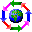 Cho 9 điểm như hình vẽ. Số đường thẳng đi 
qua ba điểm thẳng hàng là:
sai
a.
6
.
.
.
sai
b.
9
.
.
.
sai
.
.
.
8
c.
đúng
10
d.
Cho 5 điểm M, N, P,Q, R sao cho M  nằm giữa N và P; Q nằm giữa M và N; R nằm giữa M và Q. 
    Điền Đ (đúng ) hoặc S (sai) vào ô  trống: 
    a/ R nằm giữa N và P
    b/ N nằm giữa P và Q
    c/ M nằm giữa Q và P
    d/ N và Q nằm cùng phía đối với R
HOẠT ĐỘNG NHÓM:
Bài 4
Đ
S
Đ
Đ
.     .        .           .                      .
N    Q      R          M                  P
Bài 5:
Nhìn hình vẽ trả lời các câu hỏi sau:
 a) Những điểm nào thẳng hàng?
b) Điểm nào nằm giữa hai điểm?
c) Hai điểm nào nằm cùng phía đối với điểm thứ ba?
d) Điểm nào không thẳng hàng với hai điểm E, F?
A  .
F
        .
.  
     D
.
      C
B
    .
.
      E